University of ArizonaGuayule in a Bottle
1
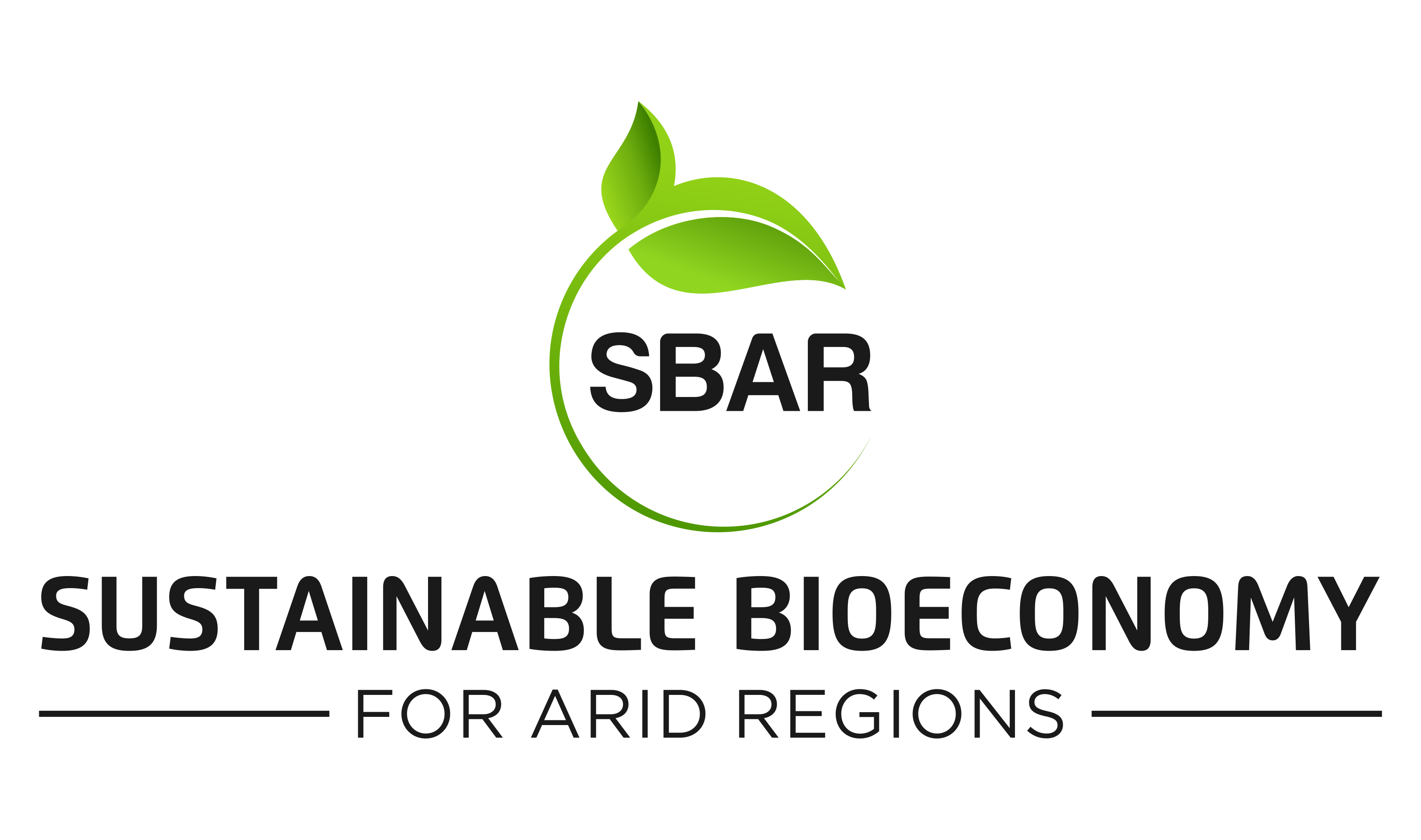 Guayule in a Bottle
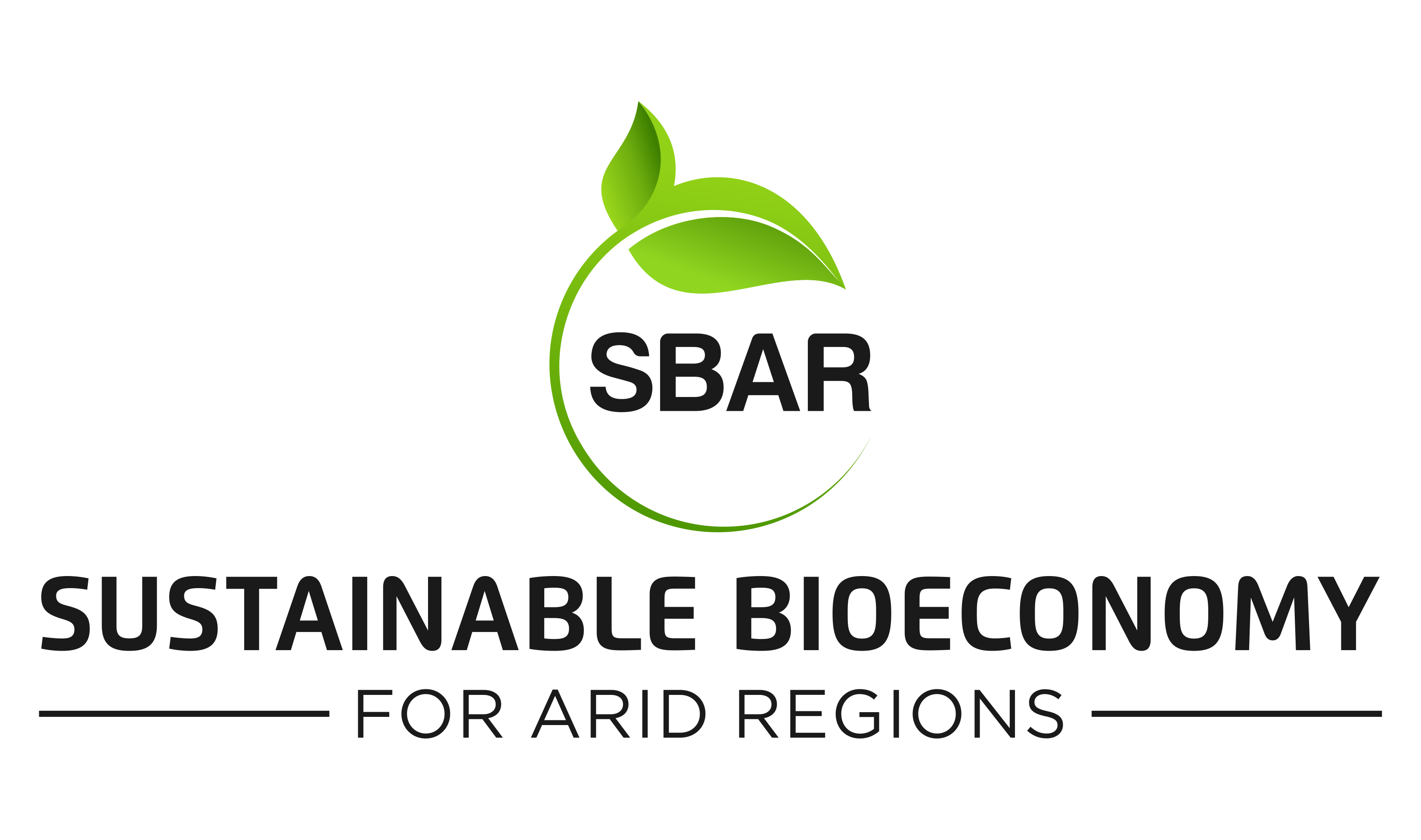 Vocabulary
Guayule - evergreen shrub native to the Southwest U.S. 
Ecosystem - community of living and nonliving organisms
Variable – any factor, trait, or condition that can exist in differing amounts or types 
Hydrologist – a scientist who studies how water interacts with Earth
Soil Infiltration - process by which water on the ground surface enters the soil
Niche - is the role and position a species has in its environment; how it meets its needs for food and shelter, how it survives, and how it reproduces.
Producers - Organisms that make their own food
Habitat - Natural home or environment of a species
Decomposers - Organisms that break down dead or decaying organisms
3
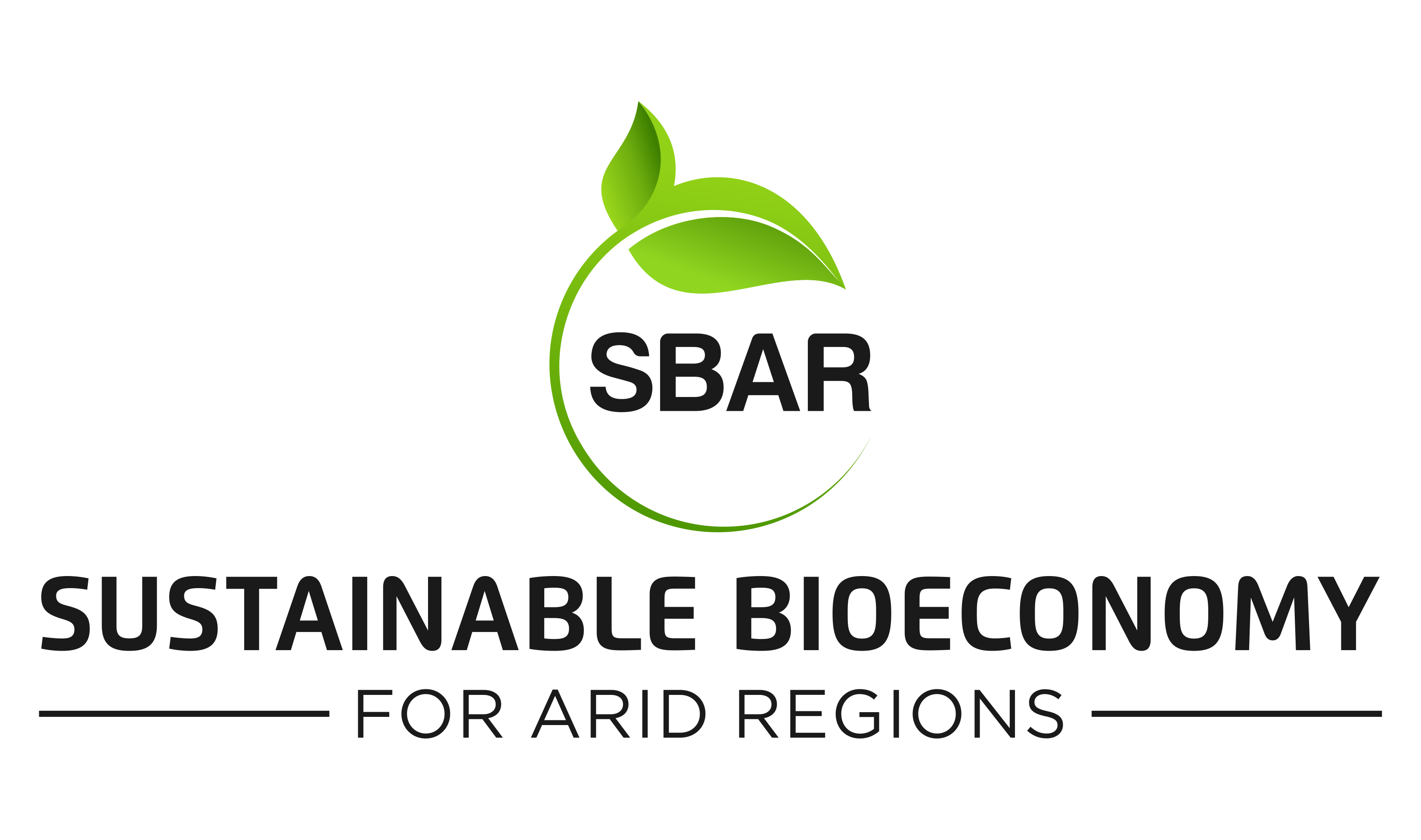 QuickWrite
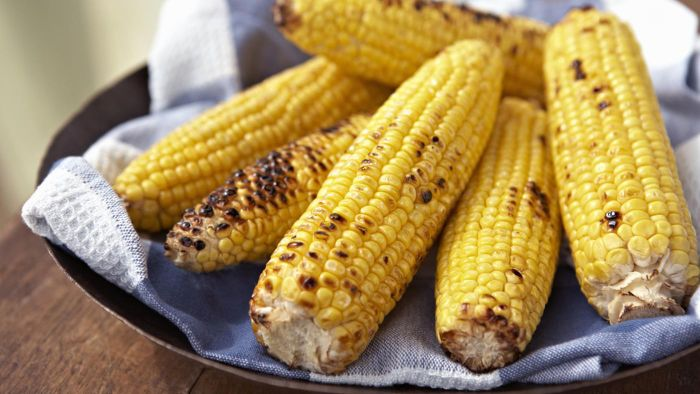 What is your favorite food that is made with vegetables? 
Where does this vegetable grow? (State, region, country)
4
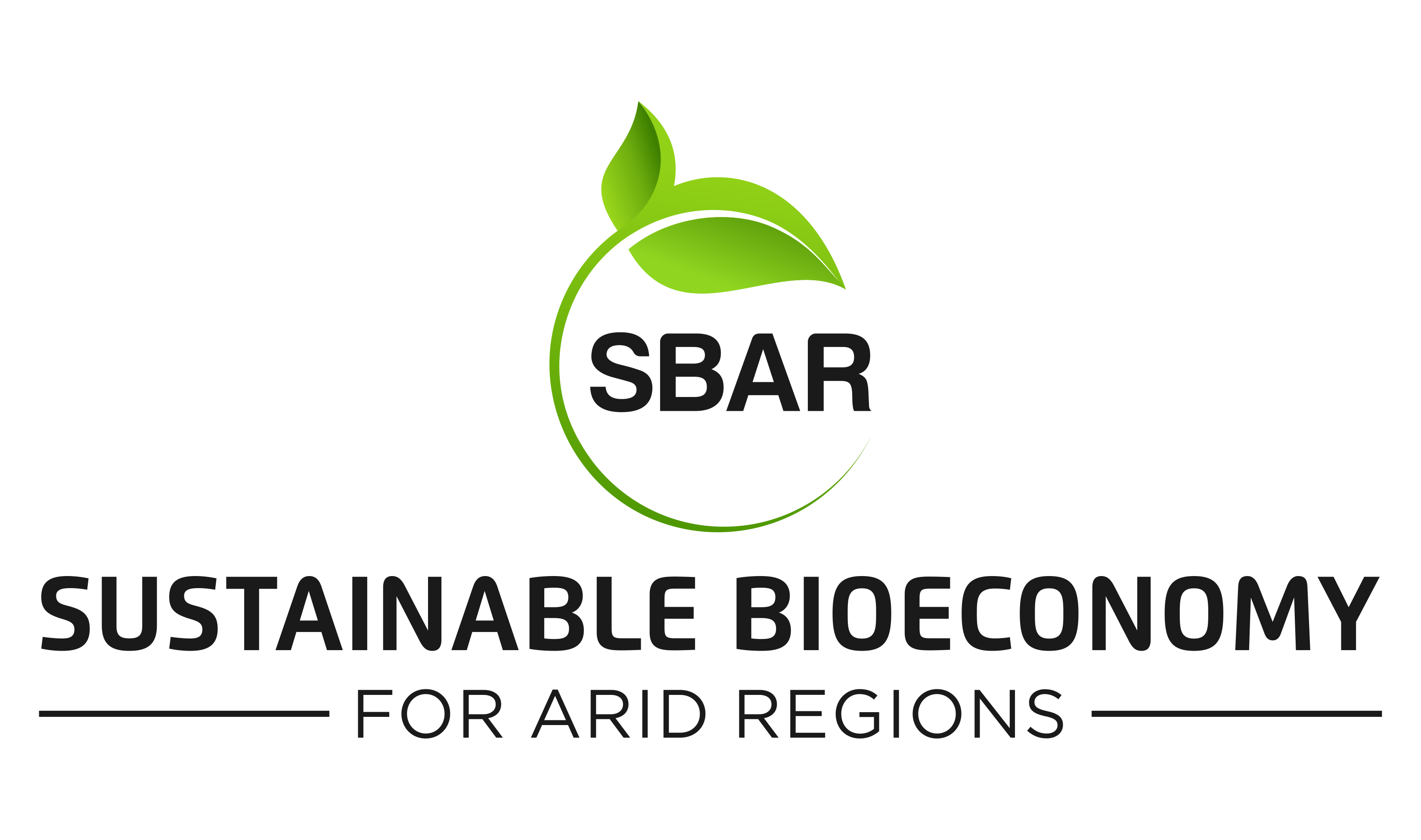 Purpose of experiment
How much water do Guayule seedlings and vegetable seedlings need to thrive?
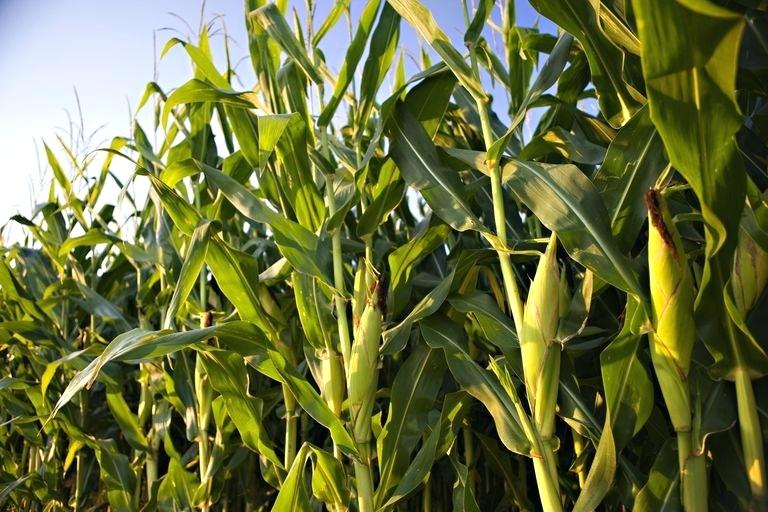 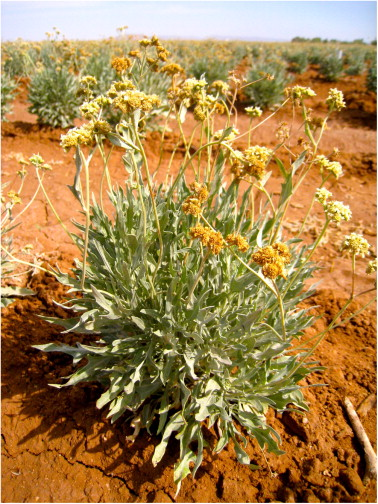 VS
5
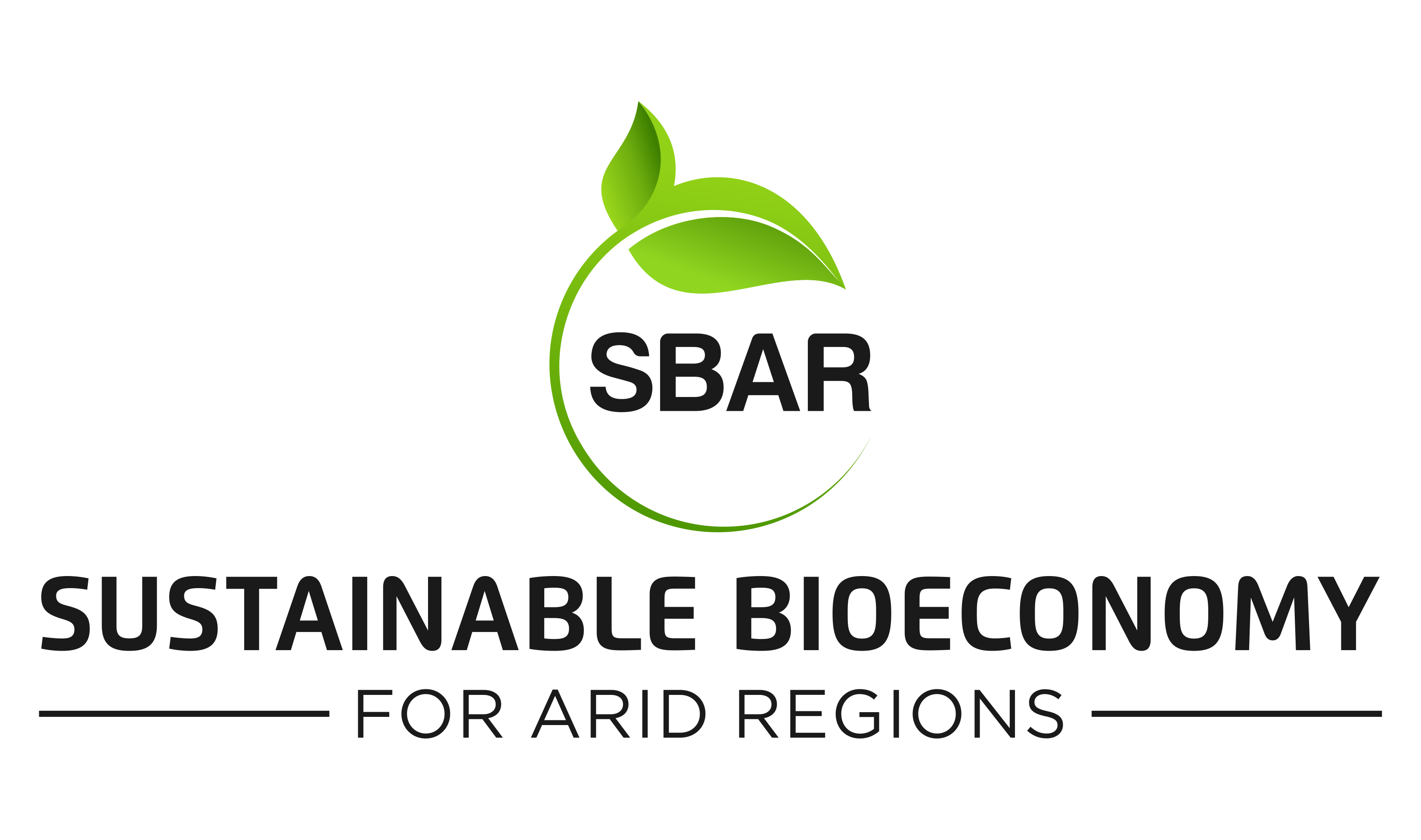 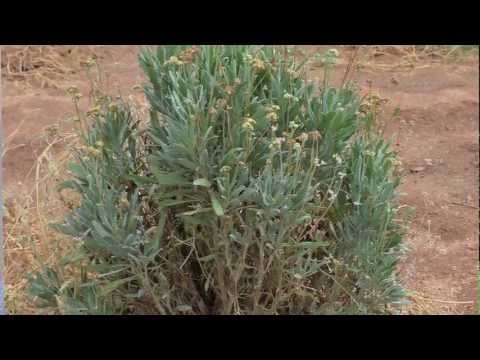 Research
Watch a short video on Guayule
https://www.youtube.com/watch?v=jwEgHpInBR4
6
Hypothesis
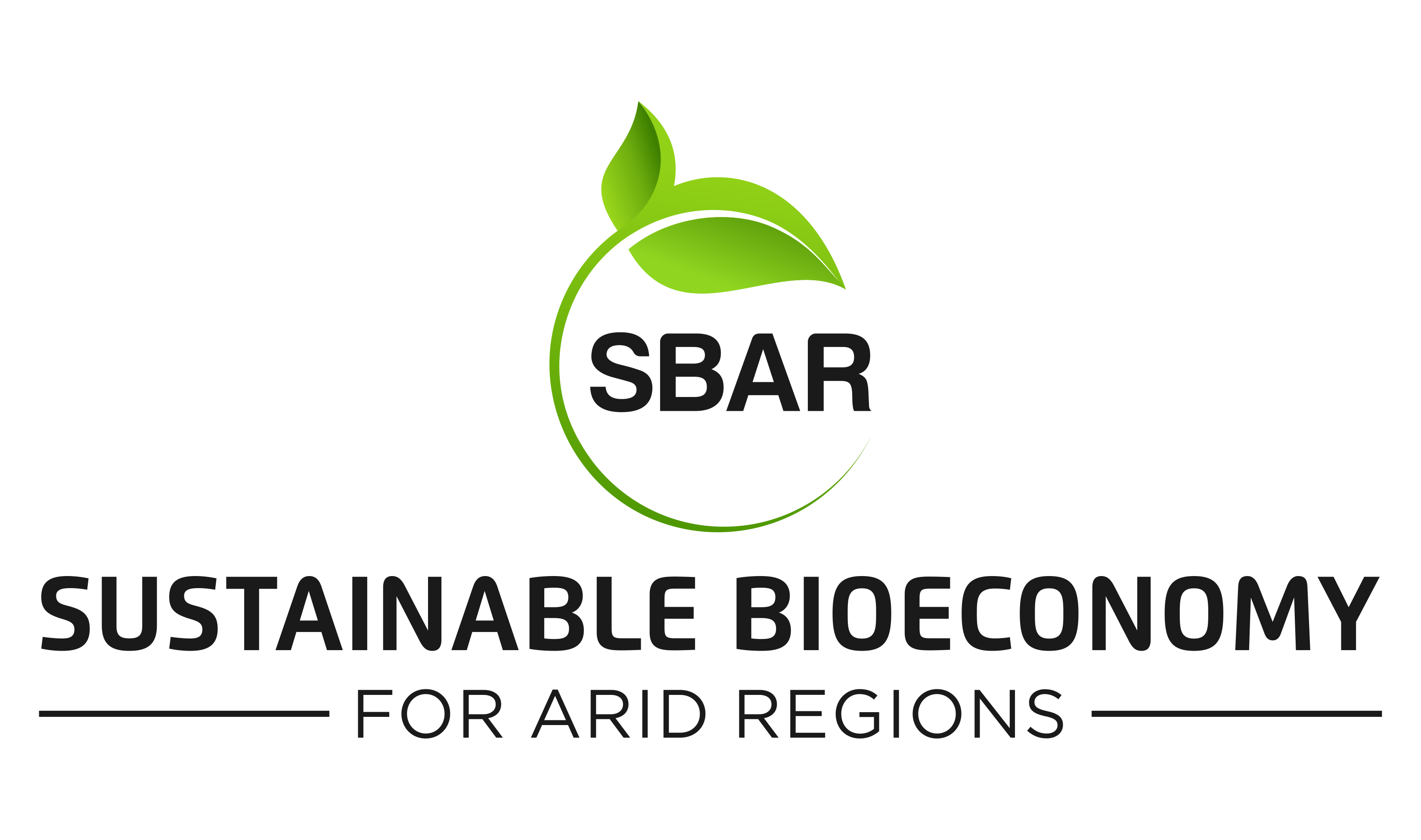 If the Guayule seedlings use (low or high) amounts of water then……… because

If the Vegetable seedlings use (low or high) amounts of water then……… because
7
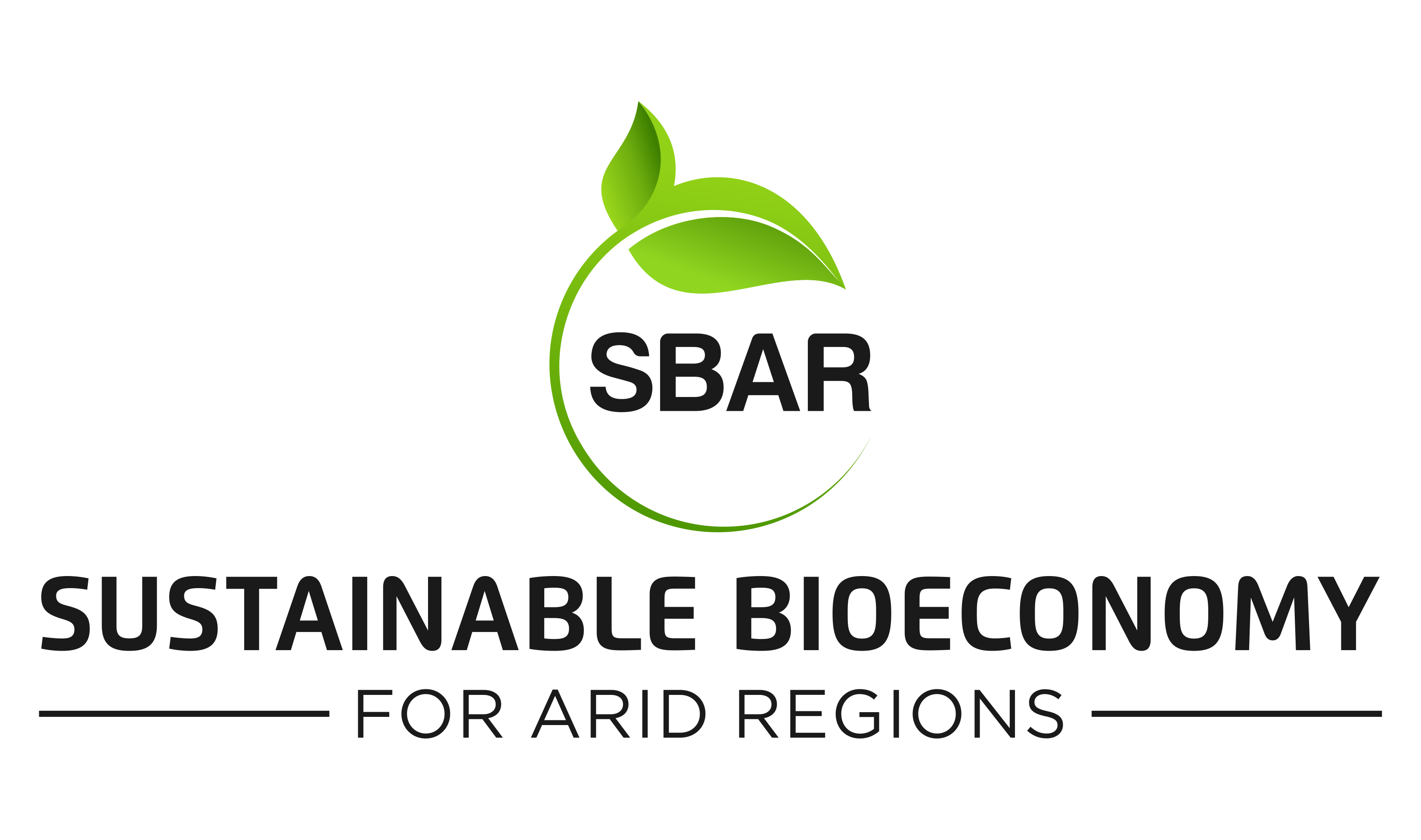 Experiment Materials
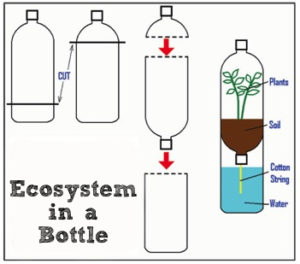 two water bottles
one bottle cap
3 pieces of Duck tape
one piece of heavy cotton string cut about 6 inches long
water
Your plant
Diagram: Copyright, Geof Hill, ITL Program, College of Engineering, University of Colorado Boulder
8
[Speaker Notes: String needs to be cotton- call Melissa for string]
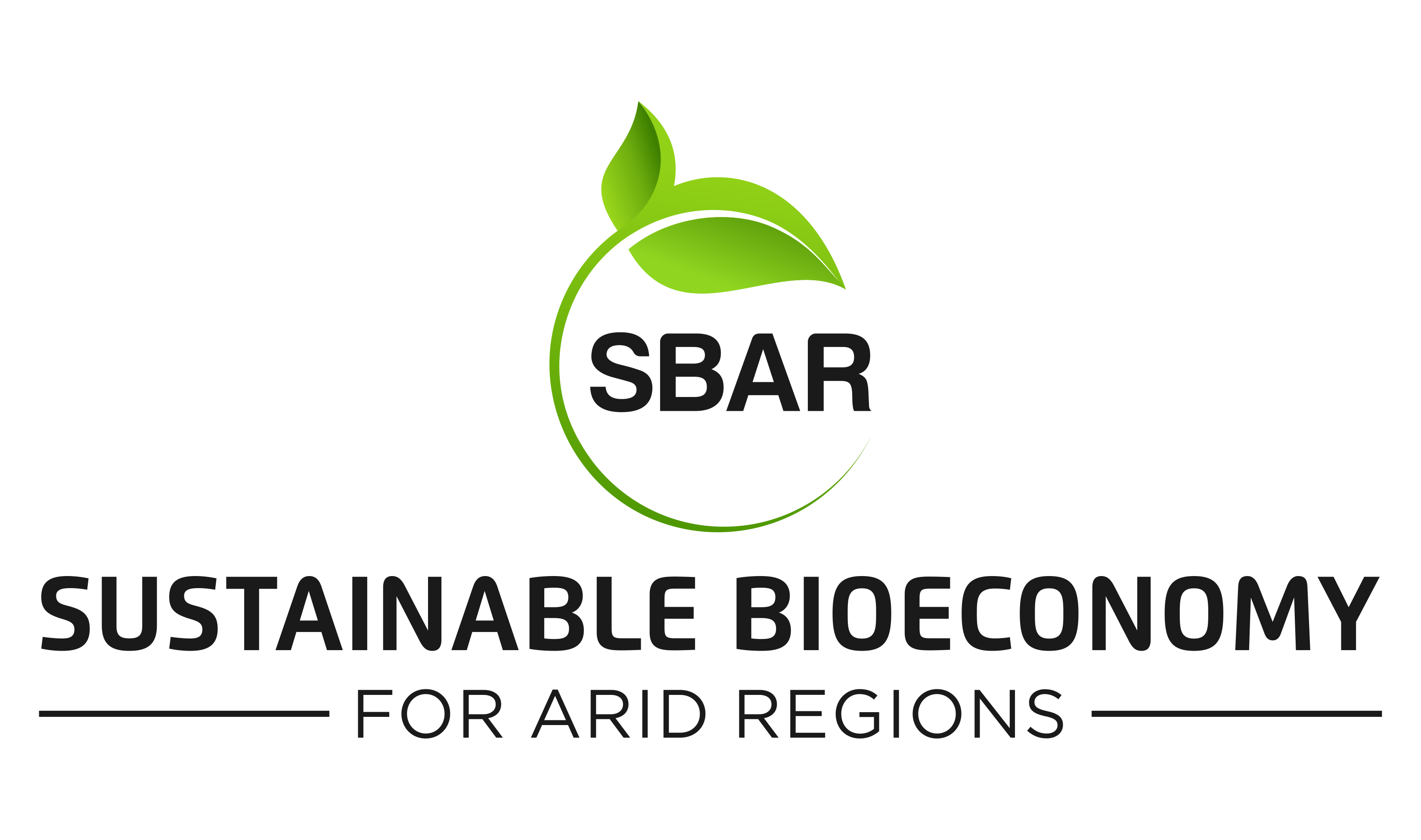 Experiment Directions
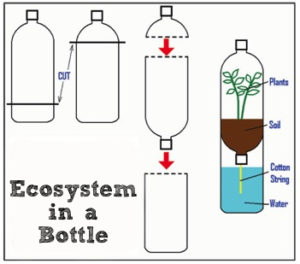 Step 1:  Cut the two water bottles as shown
Step 2 Punch a hole in the bottom lid and place a cotton string through it. Secure the string by tying knot or duct tape.
Step 3  Fill the top portion with 8 – 10 cm of planting soil.
Step 4  Fill the bottom portion with water
Step 5  Plant one small plant in the soil.
Step 6 Using duct tape, connect the three pieces as shown.
Diagram: Copyright, Geof Hill, ITL Program, College of Engineering, University of Colorado Boulder
9
[Speaker Notes: String needs to be cotton- call Melissa for string]
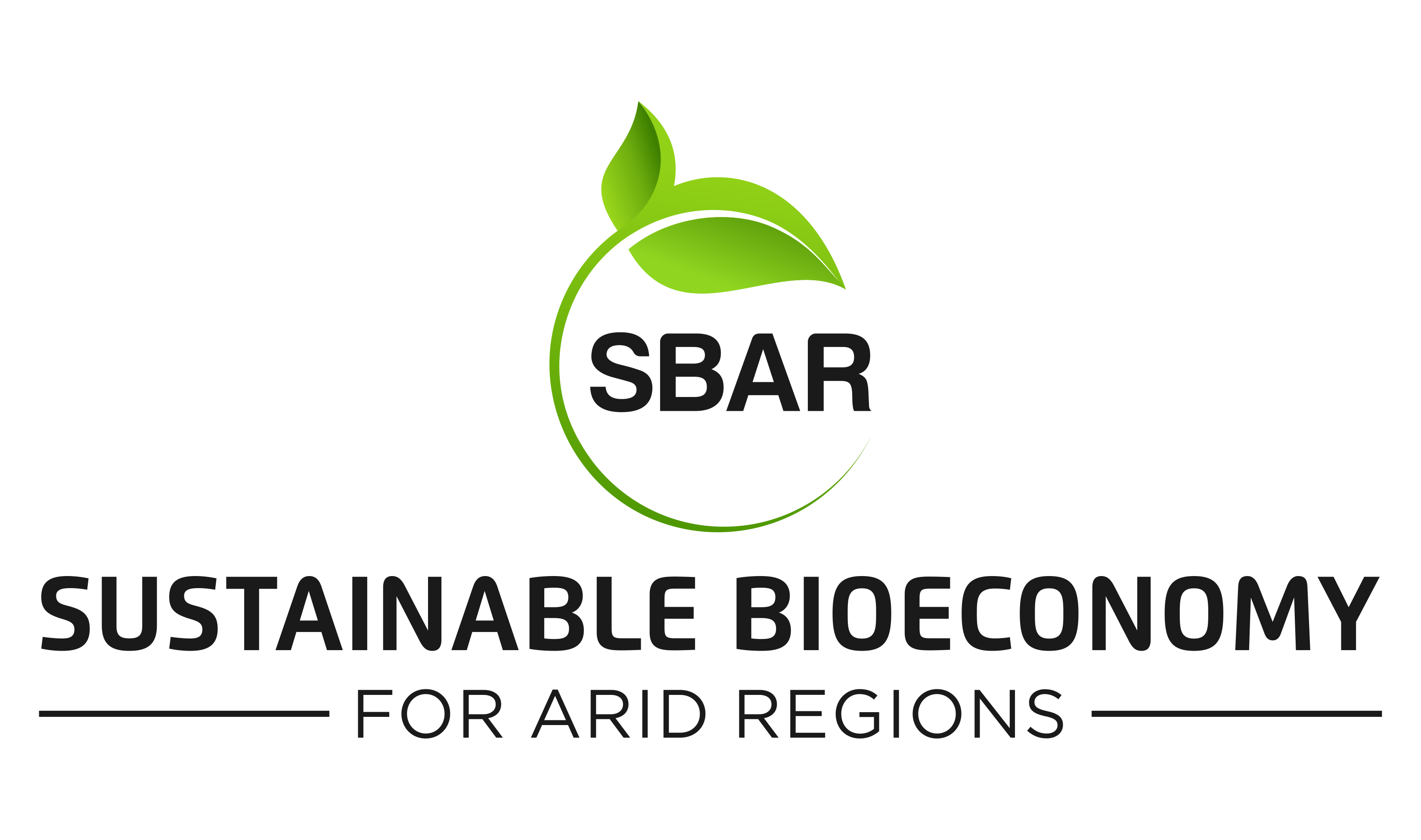 Experiment
Each day, one student will draw a line to show where the water line has moved to in a different color sharpie. 

After at least a week we will analyze the results.
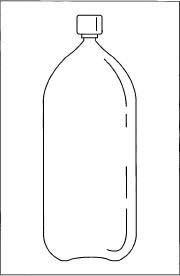 10
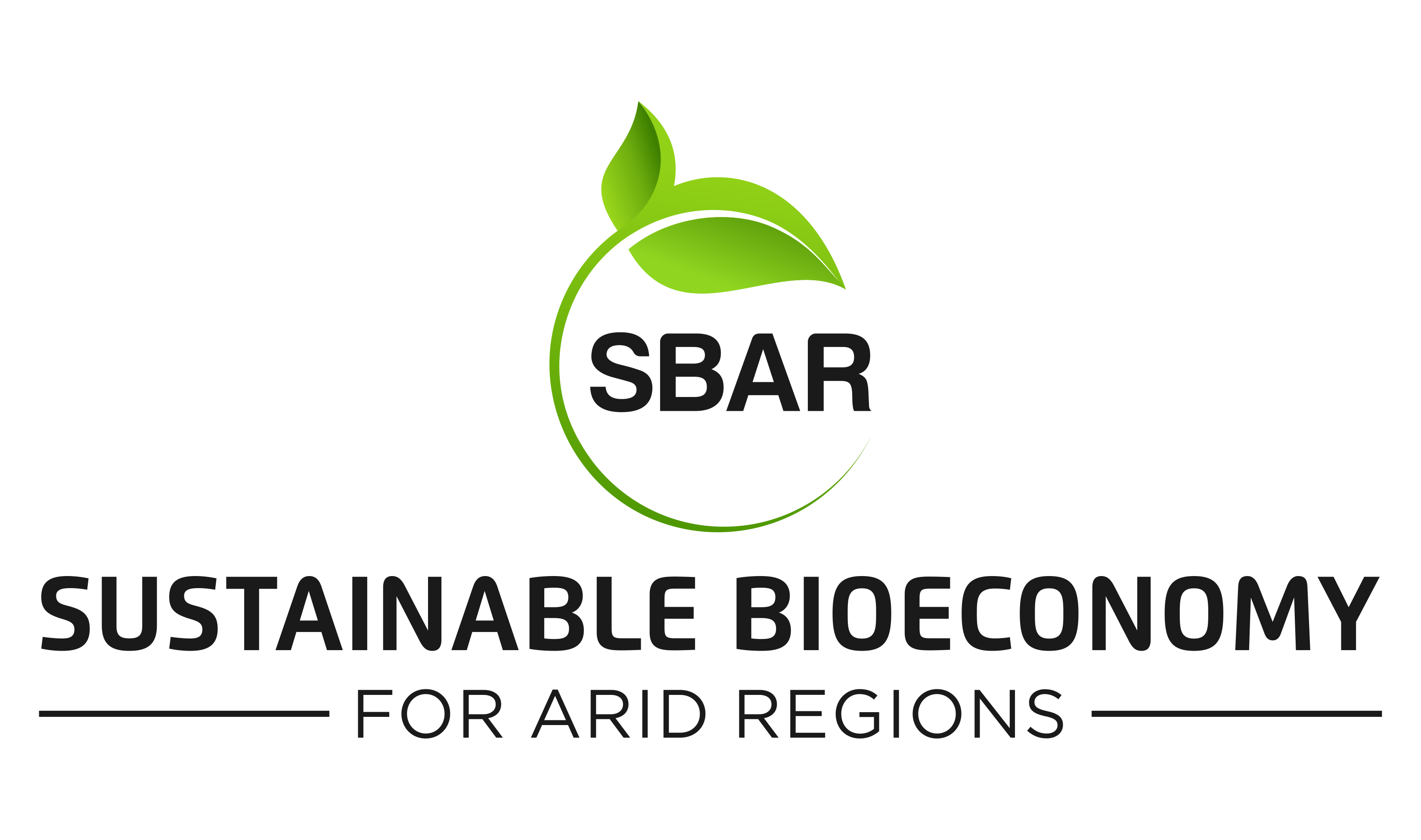 Daily Data Recording Observation Sheets
11
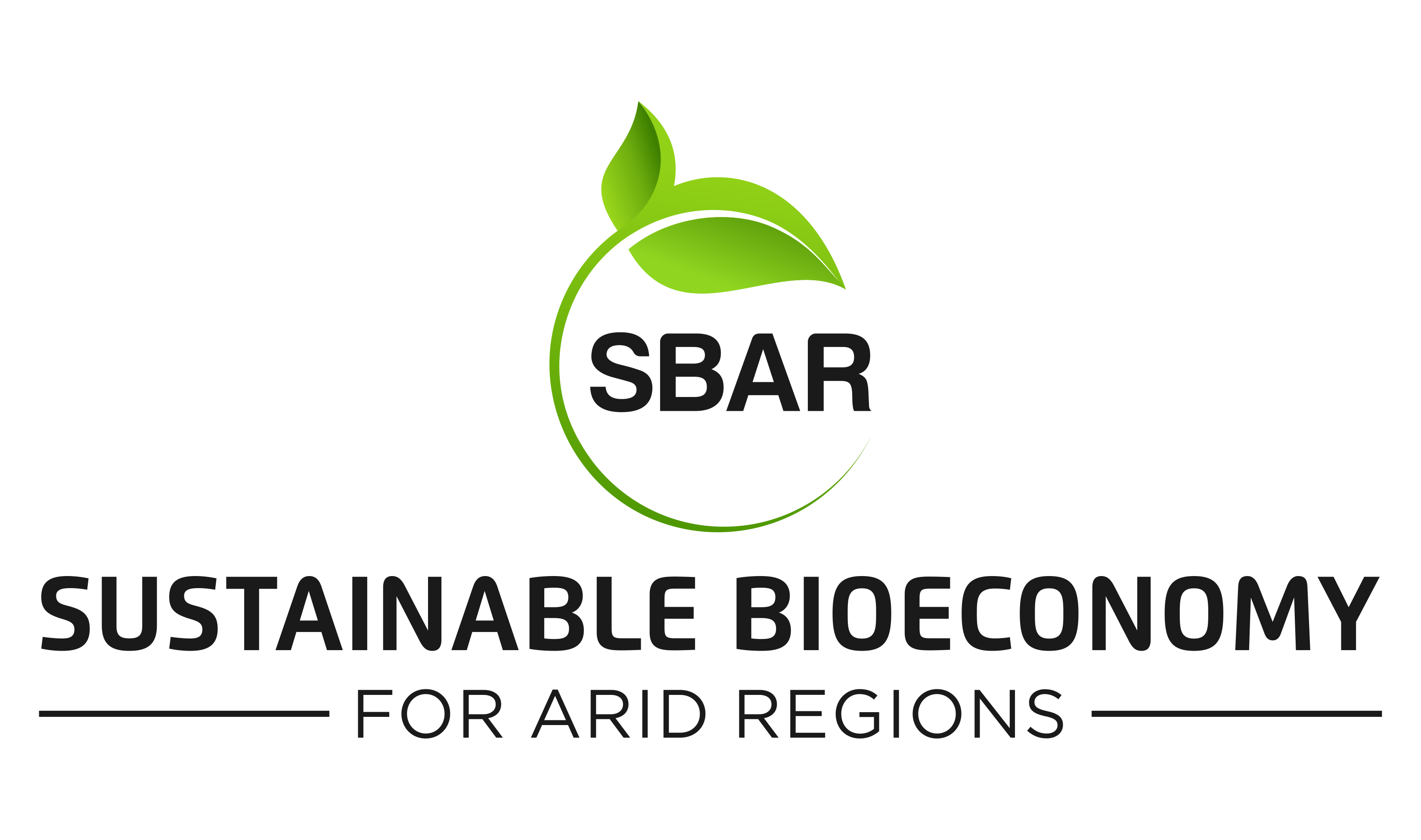 End of the introduction to the experiment.
12
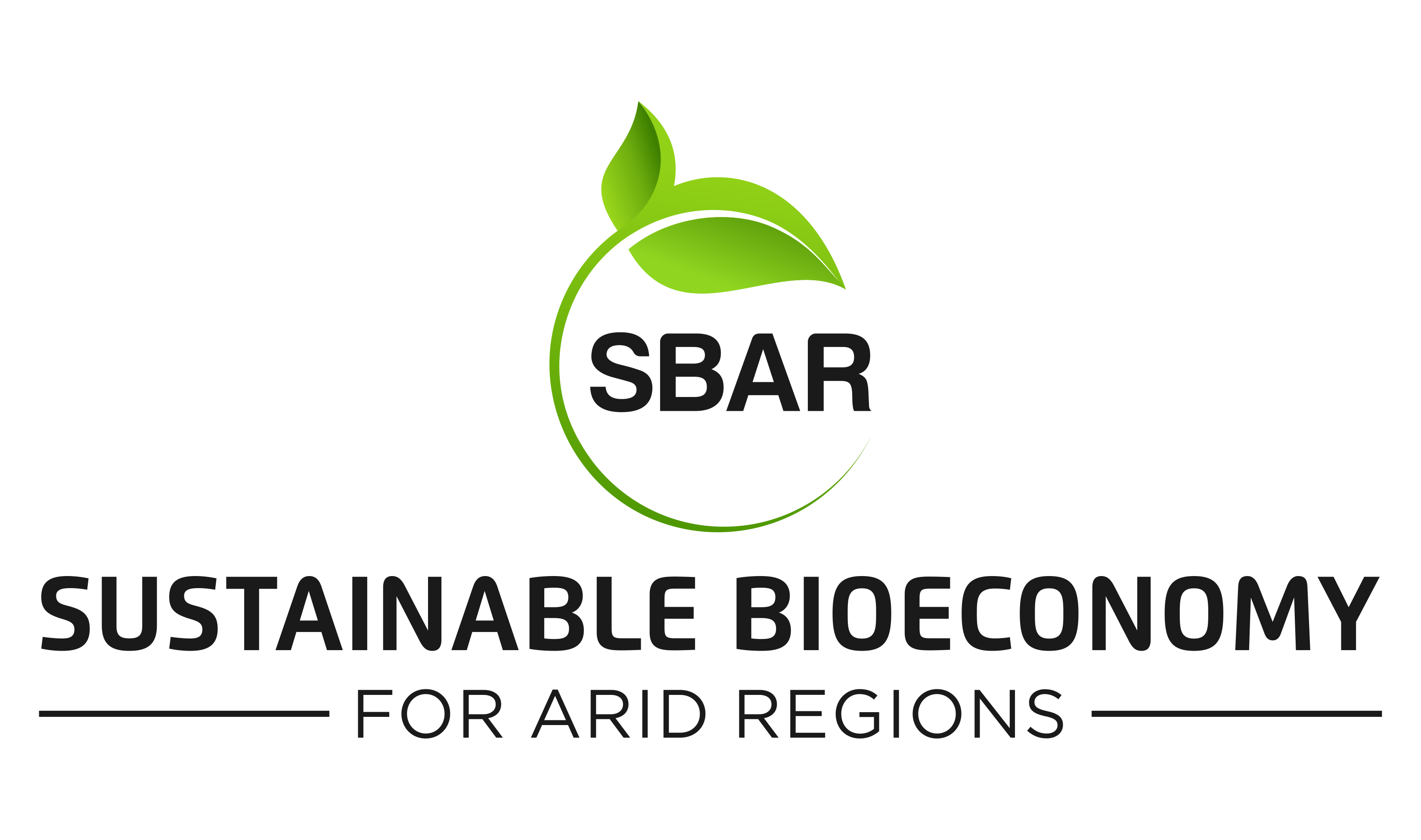 Analysis
13
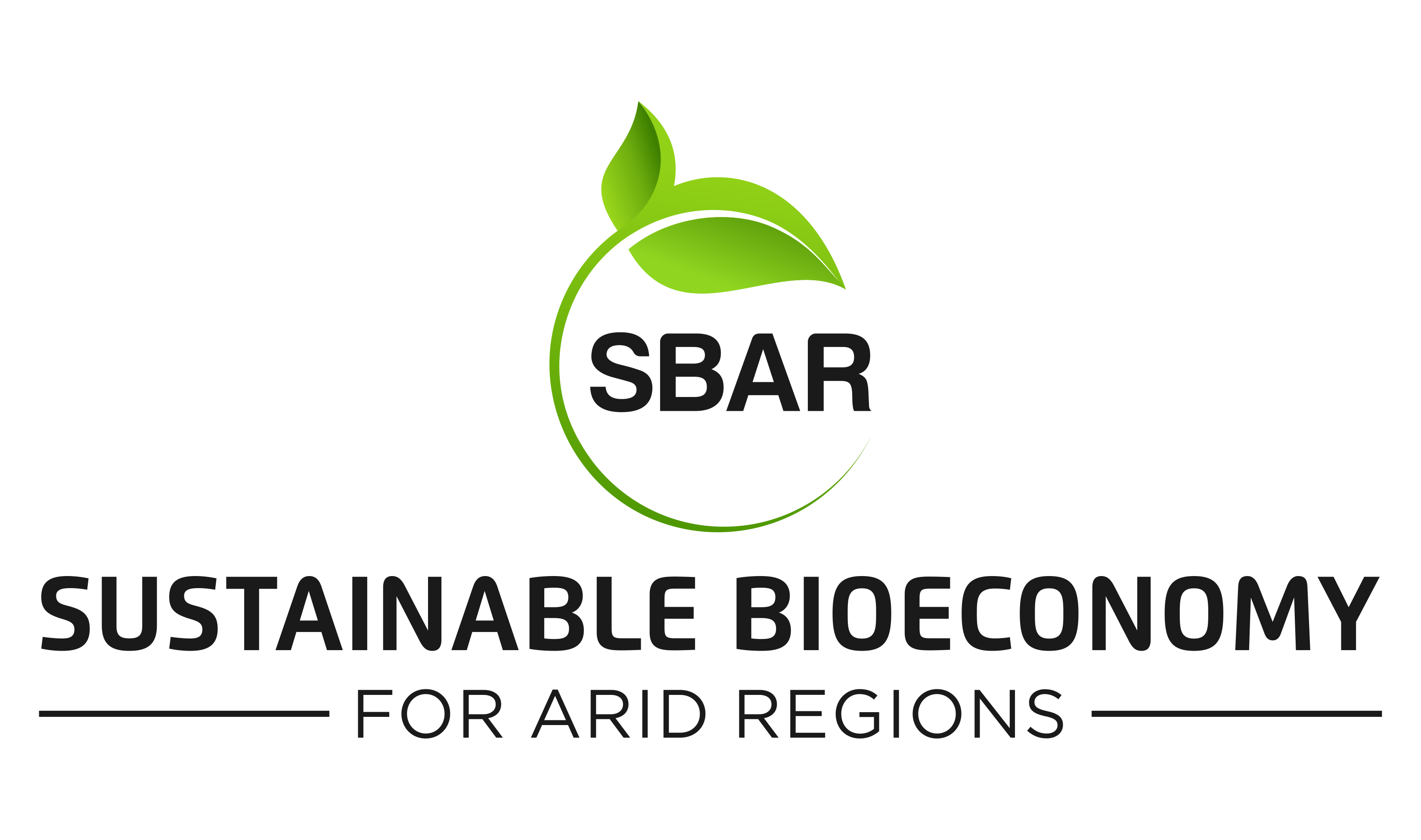 Analysis
What did you observe about the guayule plant?
What did you observe about the vegetable plant?
Which plant used the most water?
If a plant uses a lot of water, why is this a problem here in Arizona?
14
Conclusion
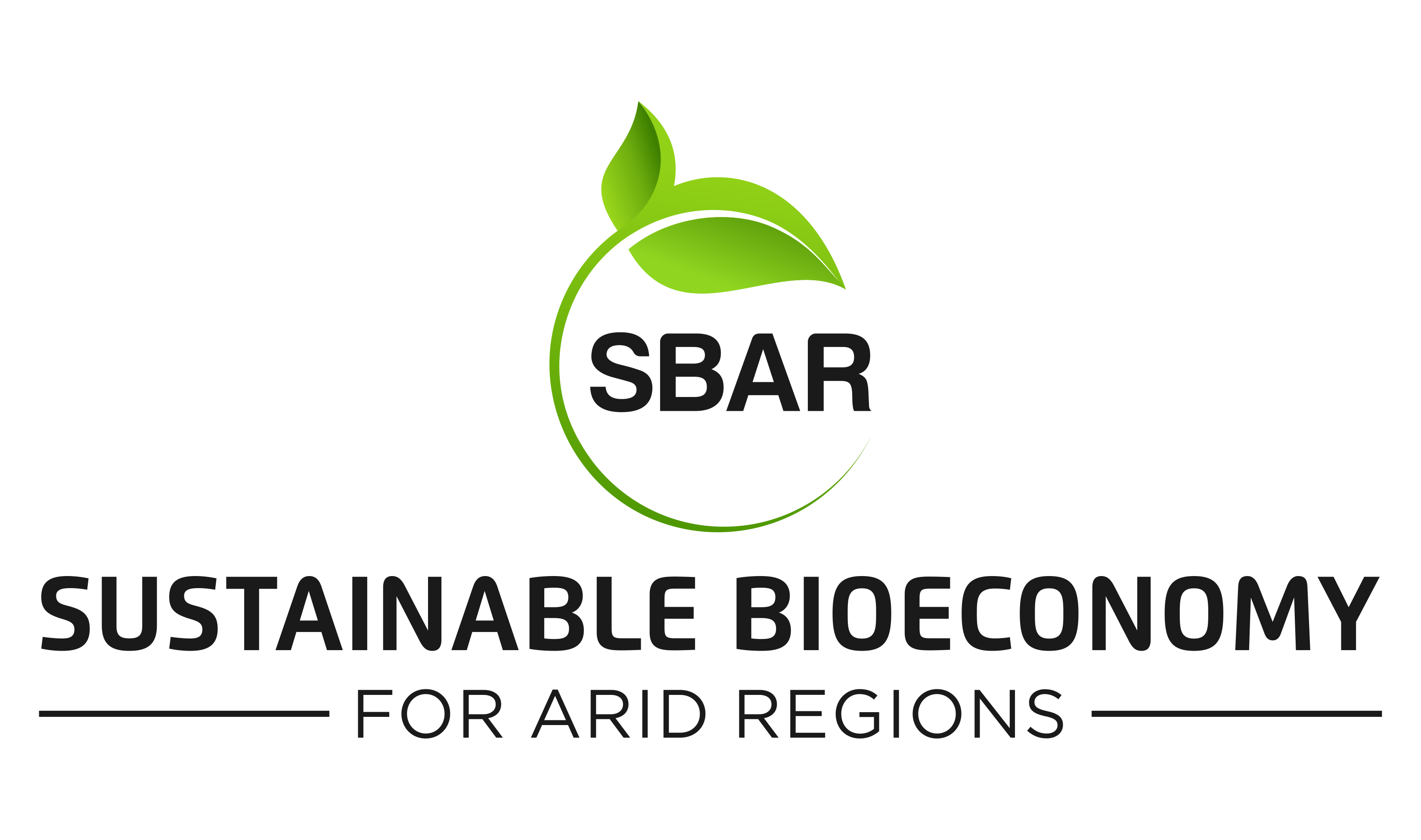 State the problem. Why did we do this lab?
State your findings, what happened?
Restate your hypothesis.
Reject/confirm  your hypothesis
Discuss possible errors
What are future experiments we could design?
15
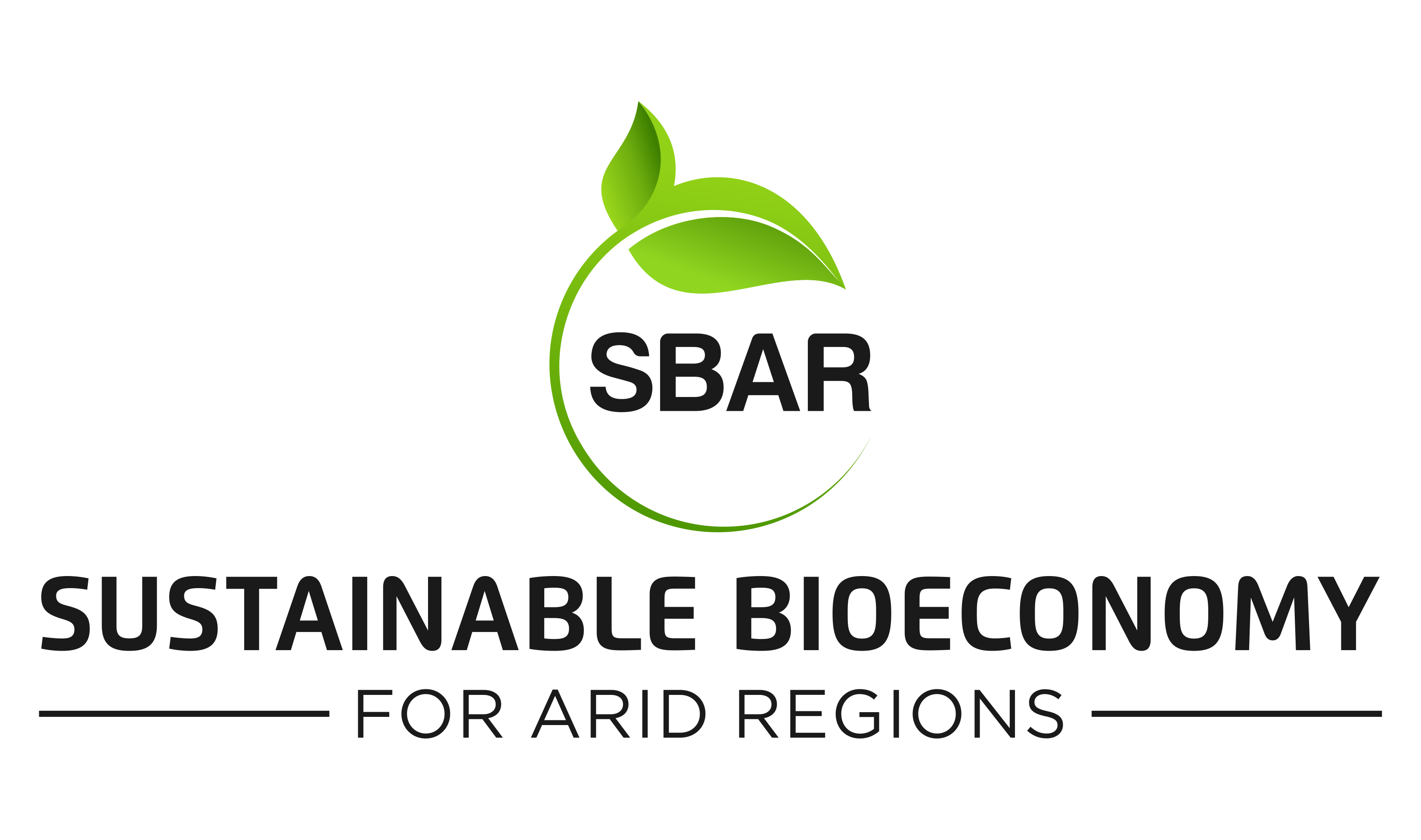 Analysis
At each station:
What type of plant is this?
What do you observe about the water usage?
How could the design be improved?
16
Conclusion
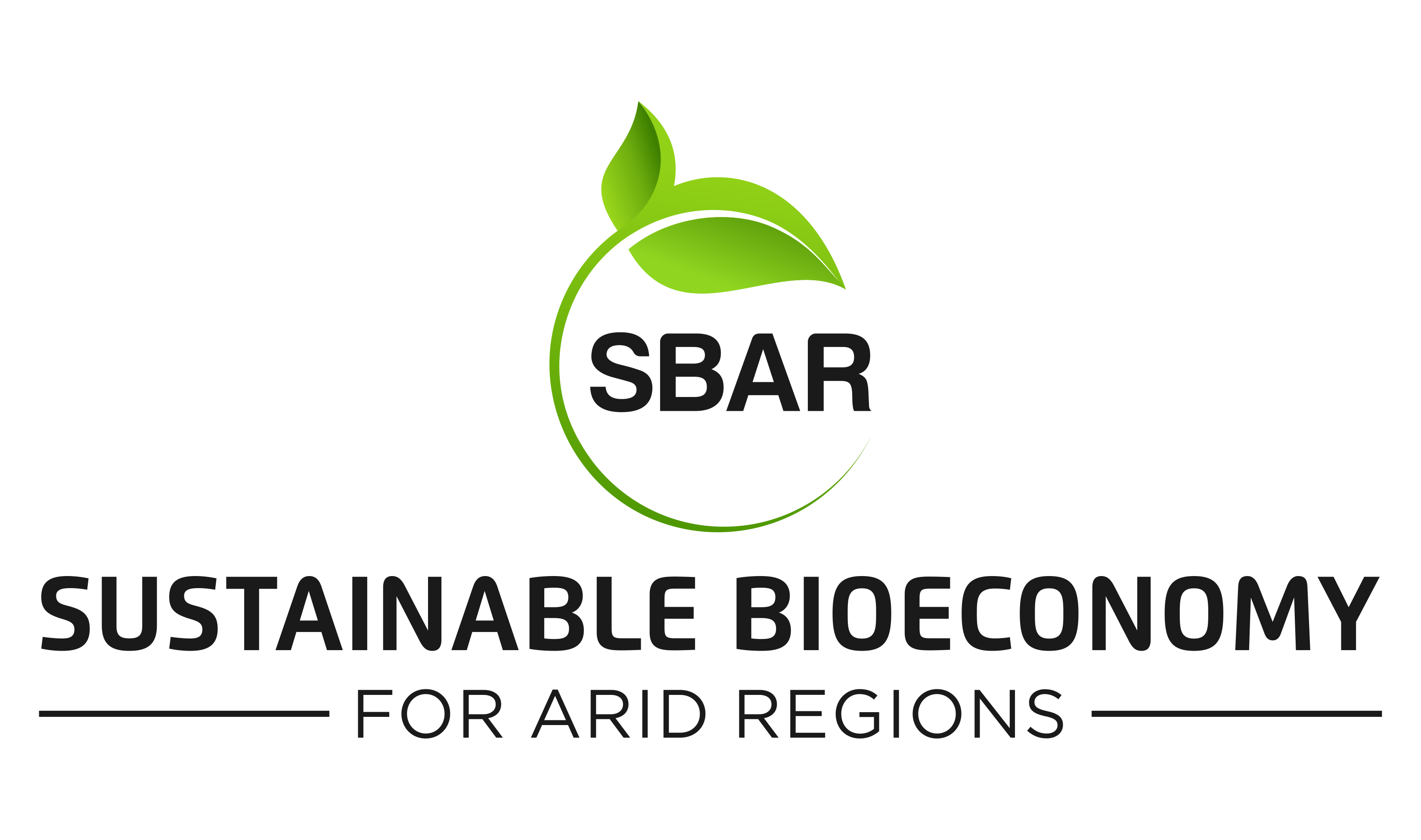 Whole group discussion:
Which plants used the most water?
Which plants used the least amount of water?
If a plant uses a lot of water, why is this a problem in Arizona?
17